Watermall concept 0.1 - 17.10.2014
Lucas, Mar, Jason
Contents
case studies
reliable data?
main social parameters
main technical parameters
dimensioning the watermall
food production - water & energy - storage, etc...
concept 0.1
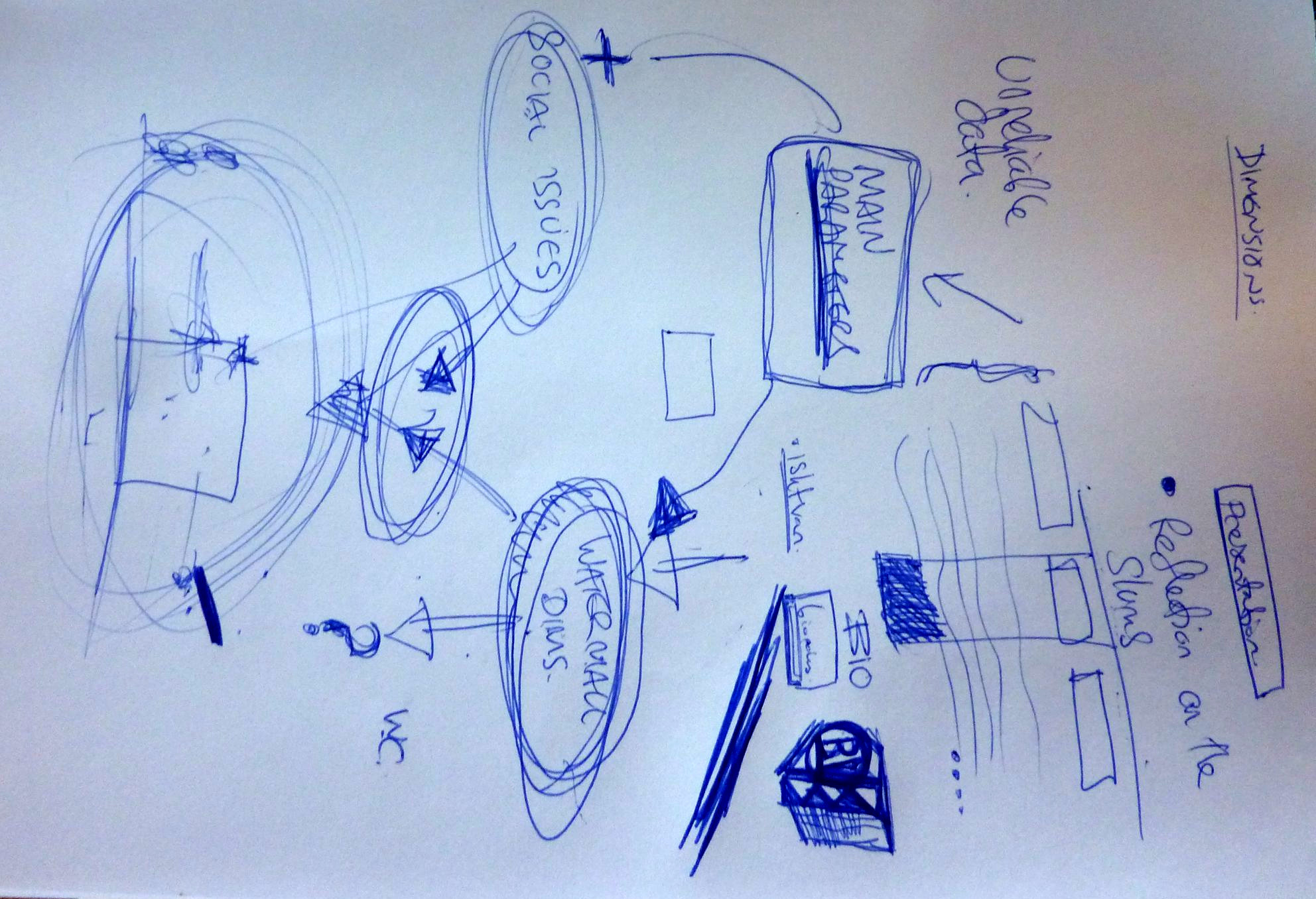 Case studies from 3 continents
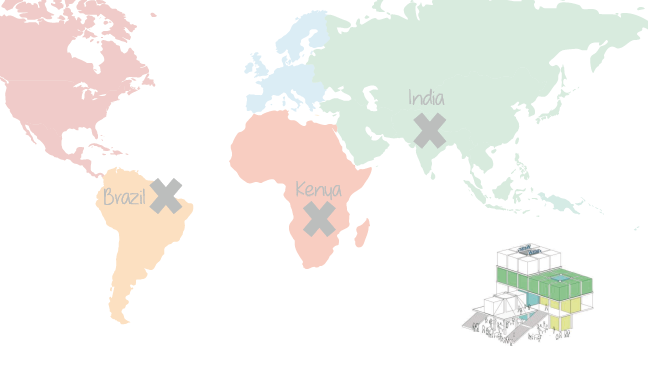 Case studies - Dharavi
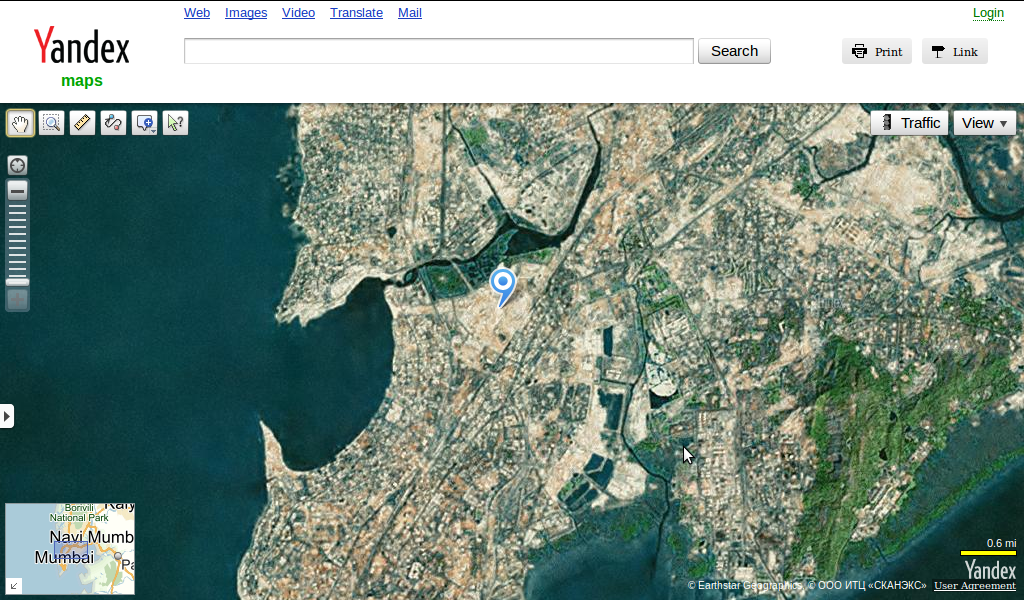 Case studies - Dharavi
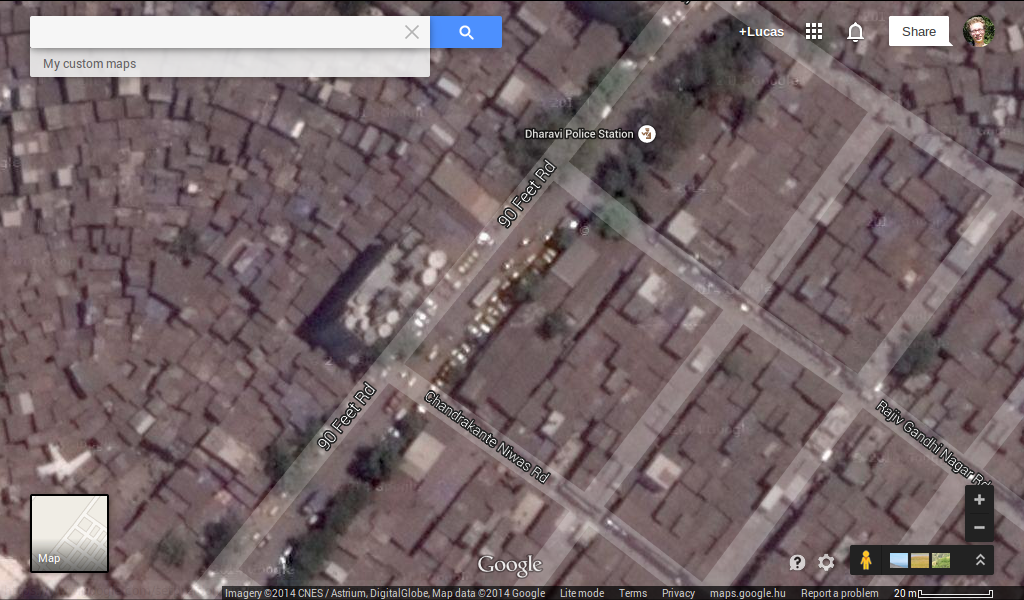 Case studies - Dharavi
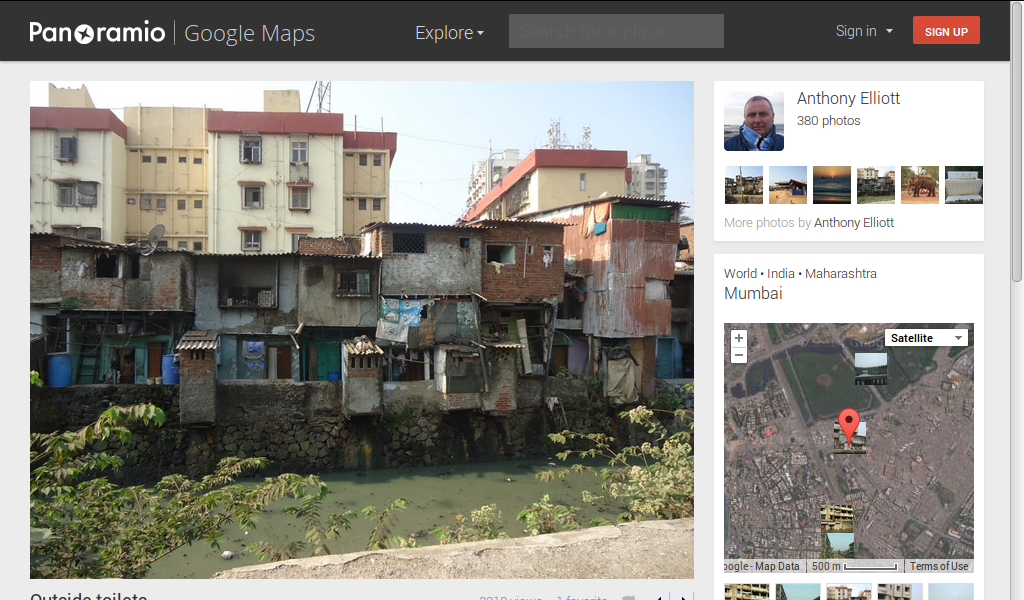 Case studies - Dharavi
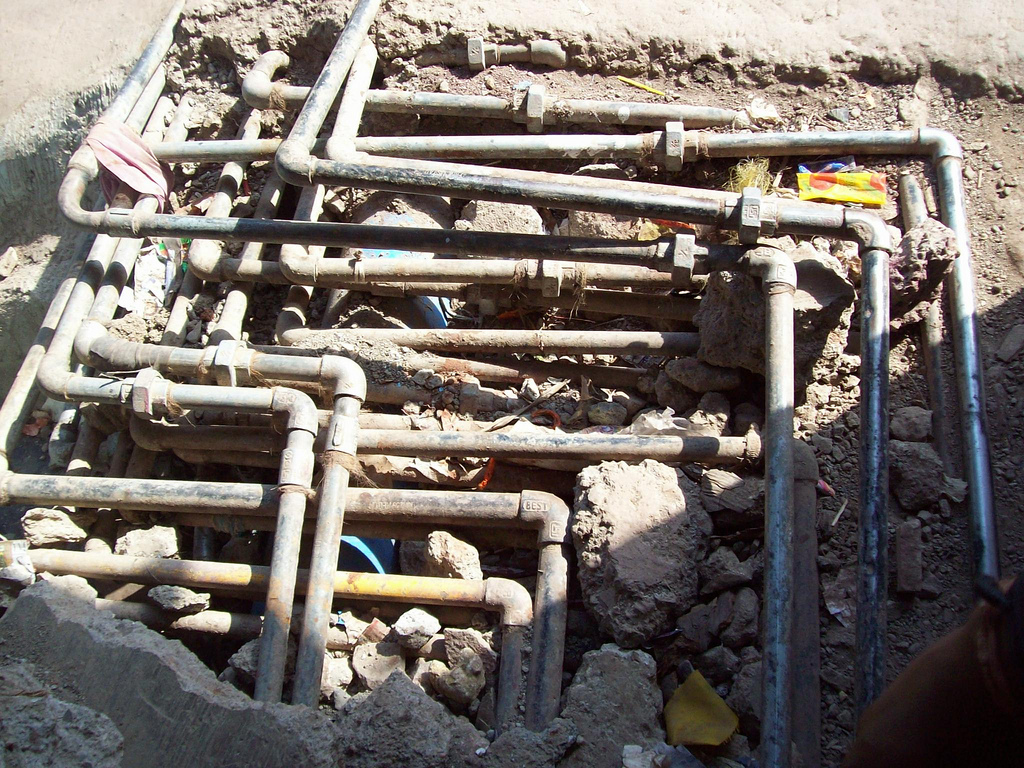 Case studies - Kibera
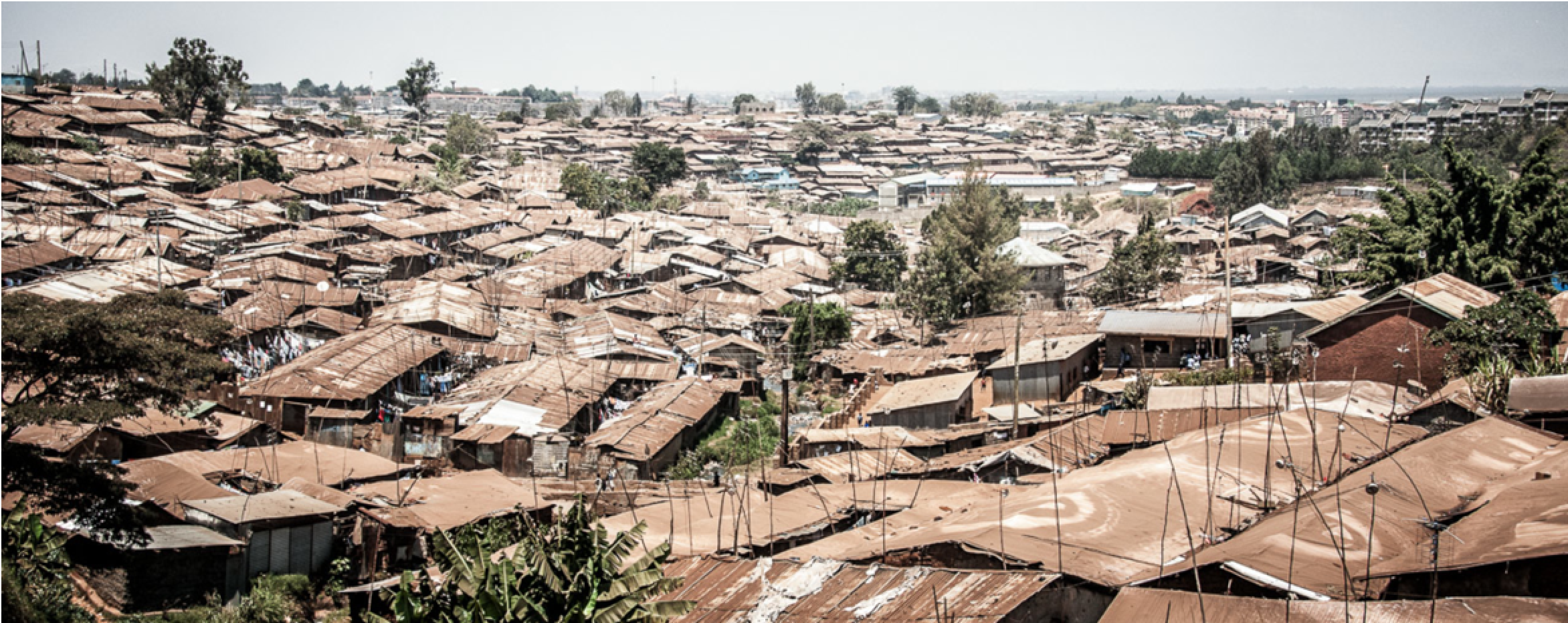 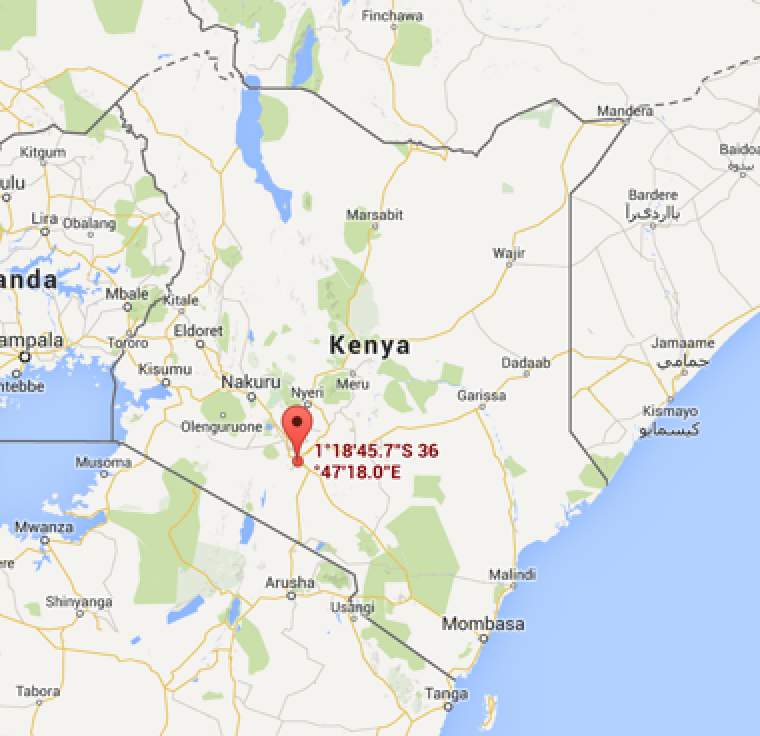 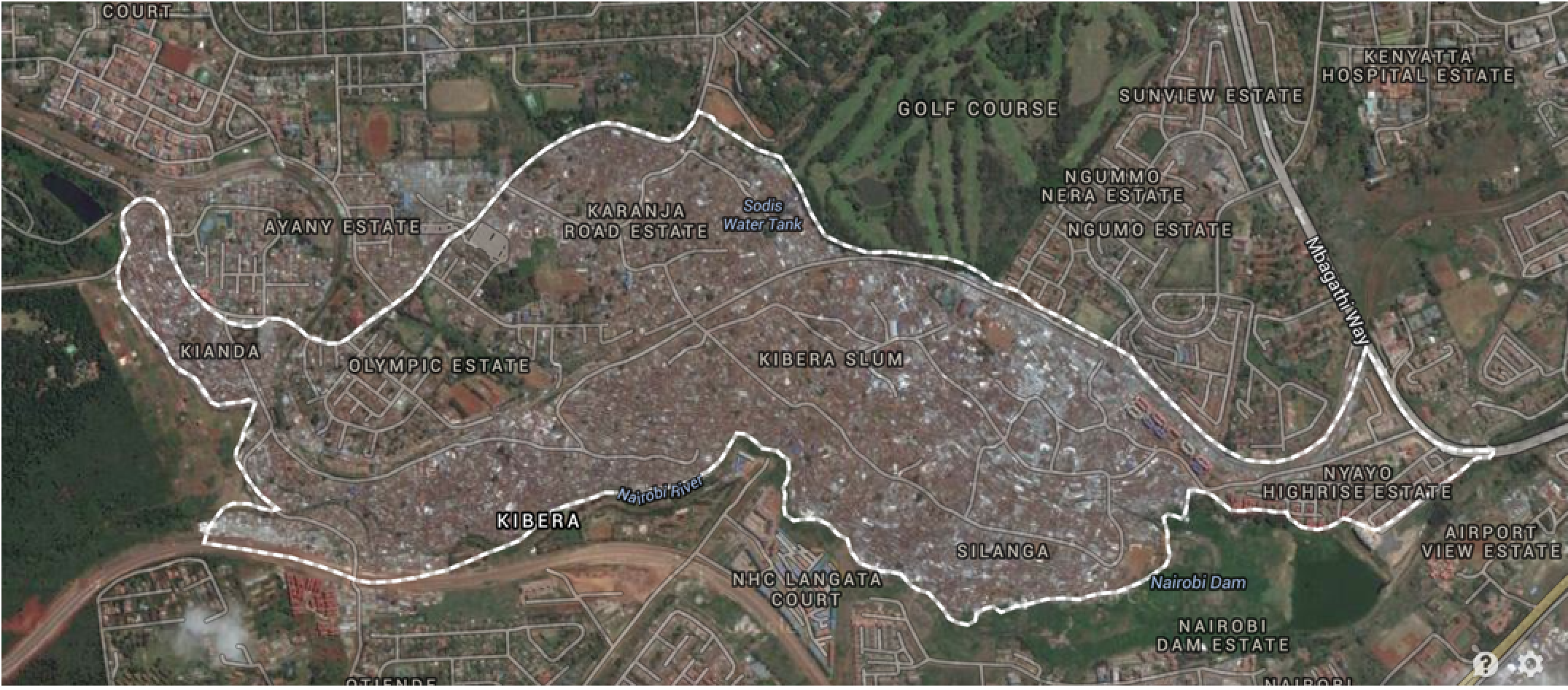 Case studies - Kibera
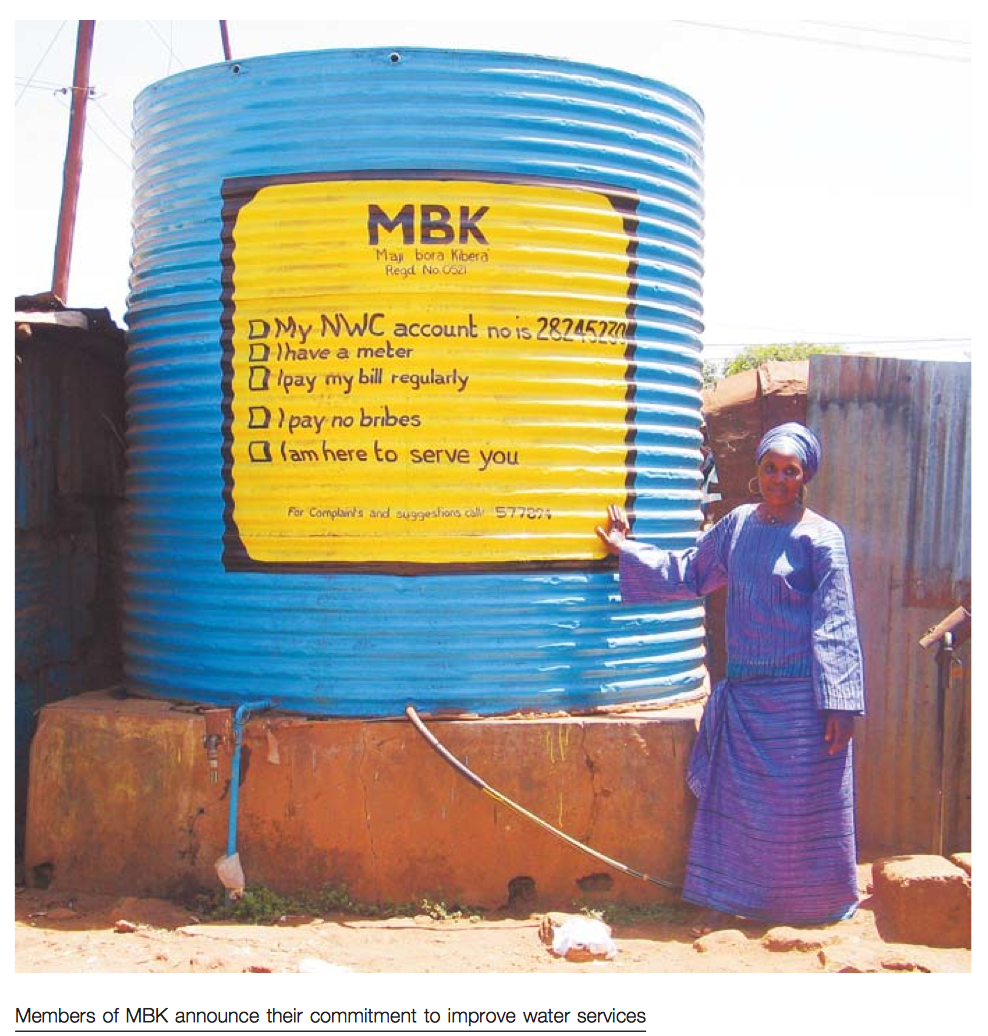 Case studies - Alemão, Rio
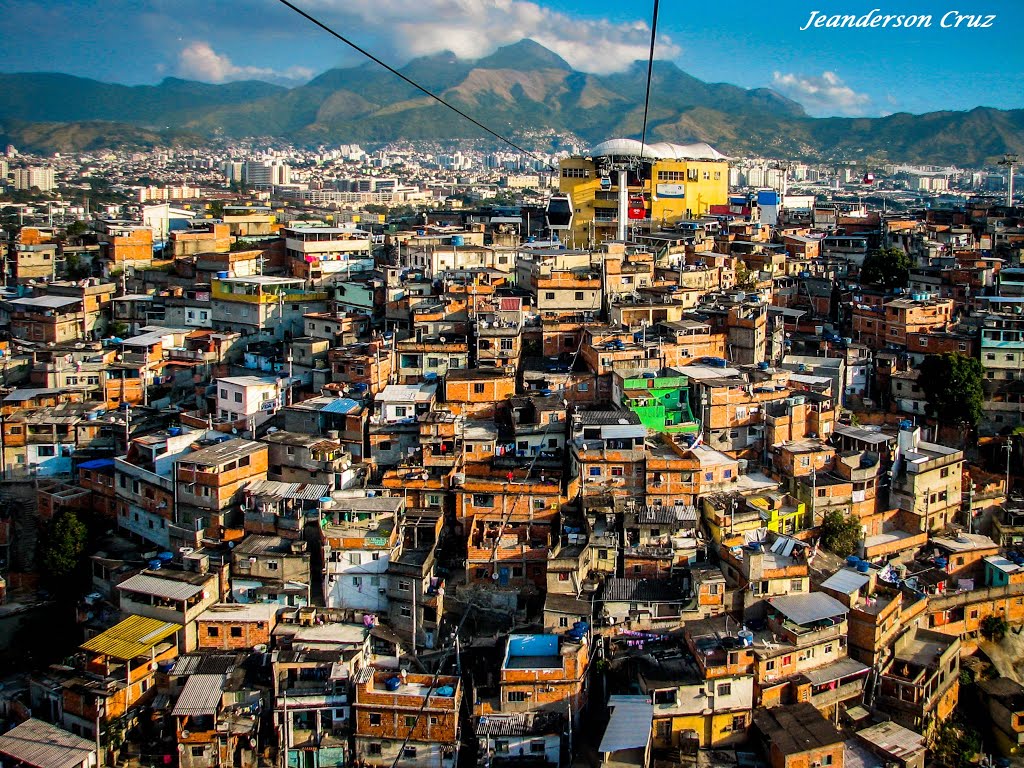 Case studies - Alemão, Rio
Access to sanitation:
Access to water:
Houses with own toilet (99.8%); without toilet (0.2%)
99% has water at home
Reliable data?
flying shit bags?
only 600 toilets for 200 000 + people?
1554 people : 1 toilet  <-> 150 people : 1 toilet?


It is important a first hand socio-economic study
[Speaker Notes: Overall the 3 case studies were not the best choices to get an understanding of rapidly growing slums. They were chosen since there was a lot of available information on the slums. Rio was already highly developed and Kirbera and Dharavi slums were quite old slums where the boundaries were already set and many behaviors and norms had already been established. Not that they couldn't use a Watermall, but other places may benefit more.]
Killer social parameters
Cultural toilet and water habits
Ongoing water and energy activities (suppliers)
Income profiles (distribution of rich and poor)
Power relations (narco-traffic, violence, corruption)
		Are there existing DEVELOPMENT plans for the slums (Dharavi example)
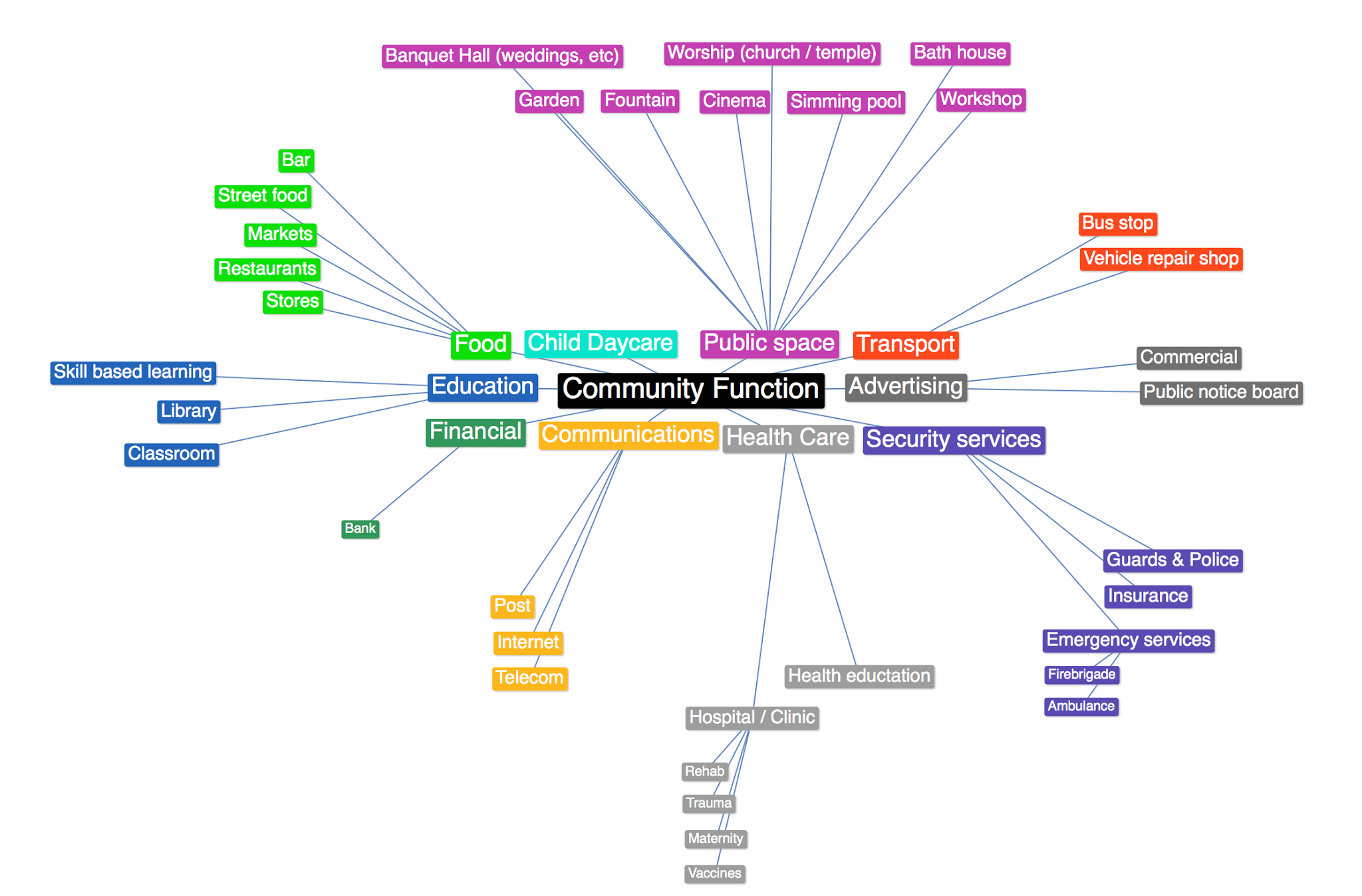 [Speaker Notes: From workshop one we tried to define what kinds of community functions exist. to get an idea of what additional sociall services the Watermall could offer.]
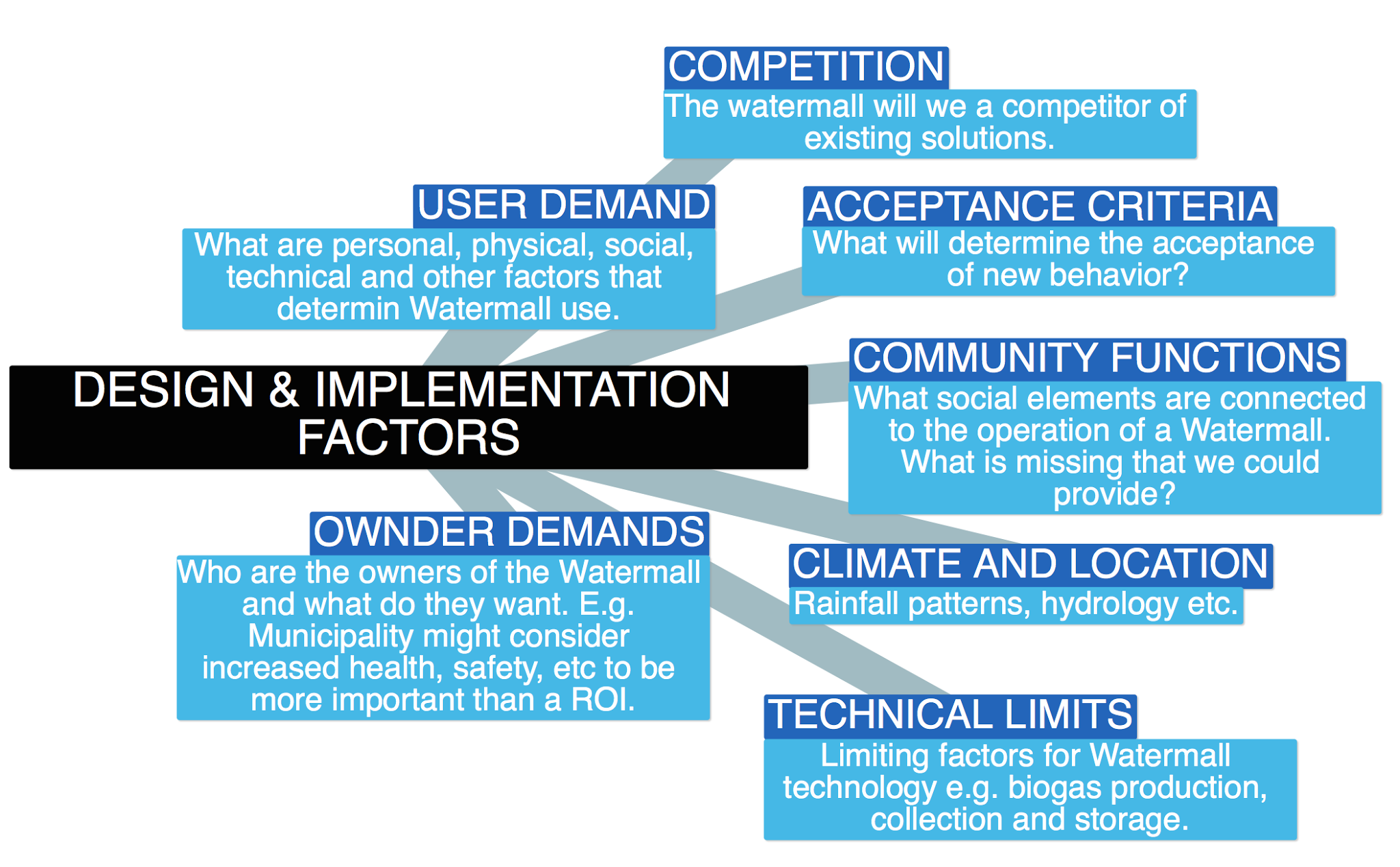 [Speaker Notes: I idea was that we would design a water mall based on the following factors, but from reading the case studies we realized that every place is incredibly case specific and so to make a design for specific slums or cultures or sub-cultures would not be practical, so we moved on to technical parameters to see if we can find some common features. Basically the minimum needs of people regardless or region. This too is a loaded extercise because we wish to increase their standard of living also to something that we’re more familiar with in the west.]
Main technical parameters
population density
amount of excreta / day (where do you poo?)
water and sanitation access %
water sources
water / energy consumption
energy / water / sanitation prices
logistical access
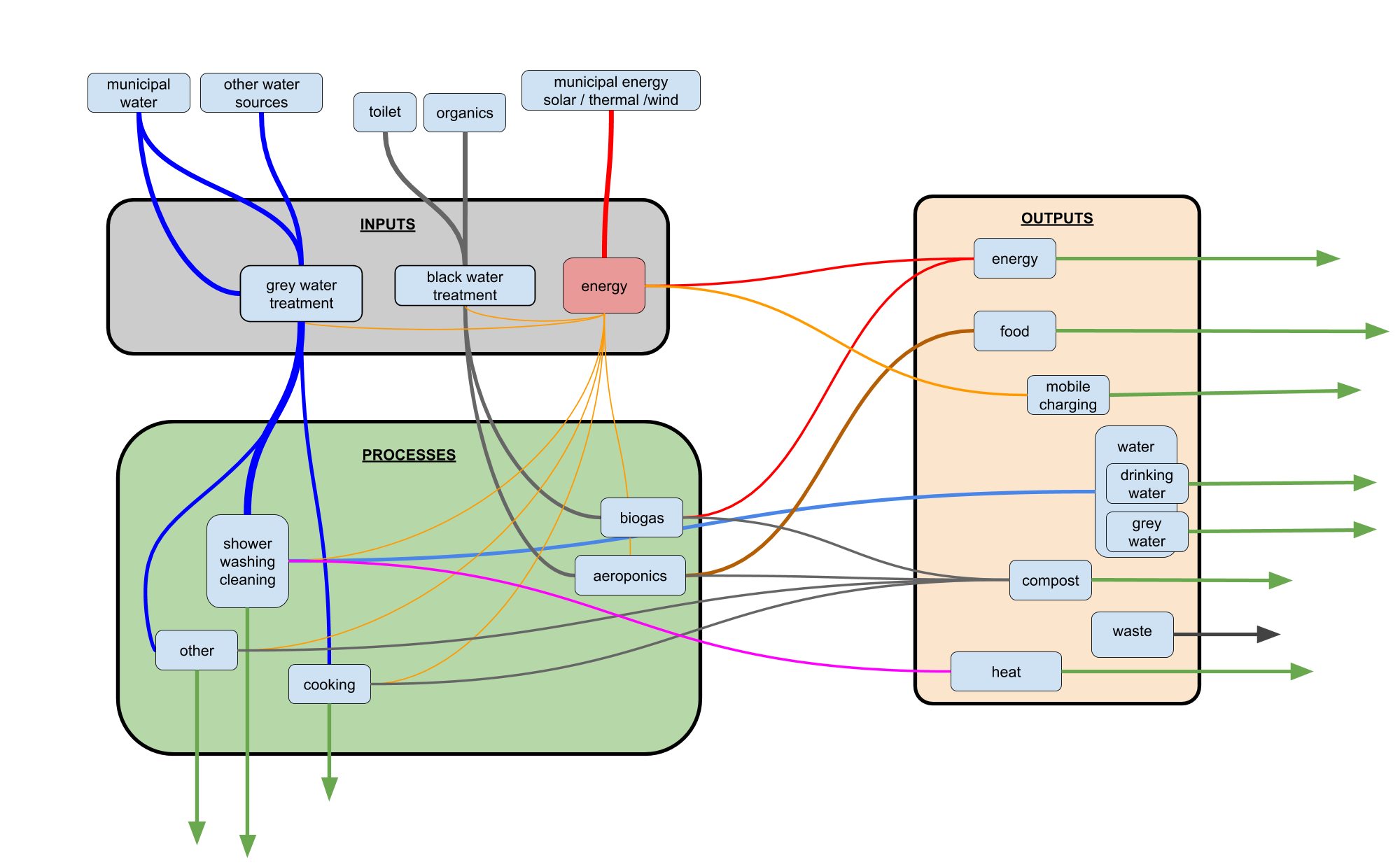 Population density: 
Kibera slum
Dimensions of the water mall
1 Km   5 min
8 T poo /day
45 m3 pee /day
40.000
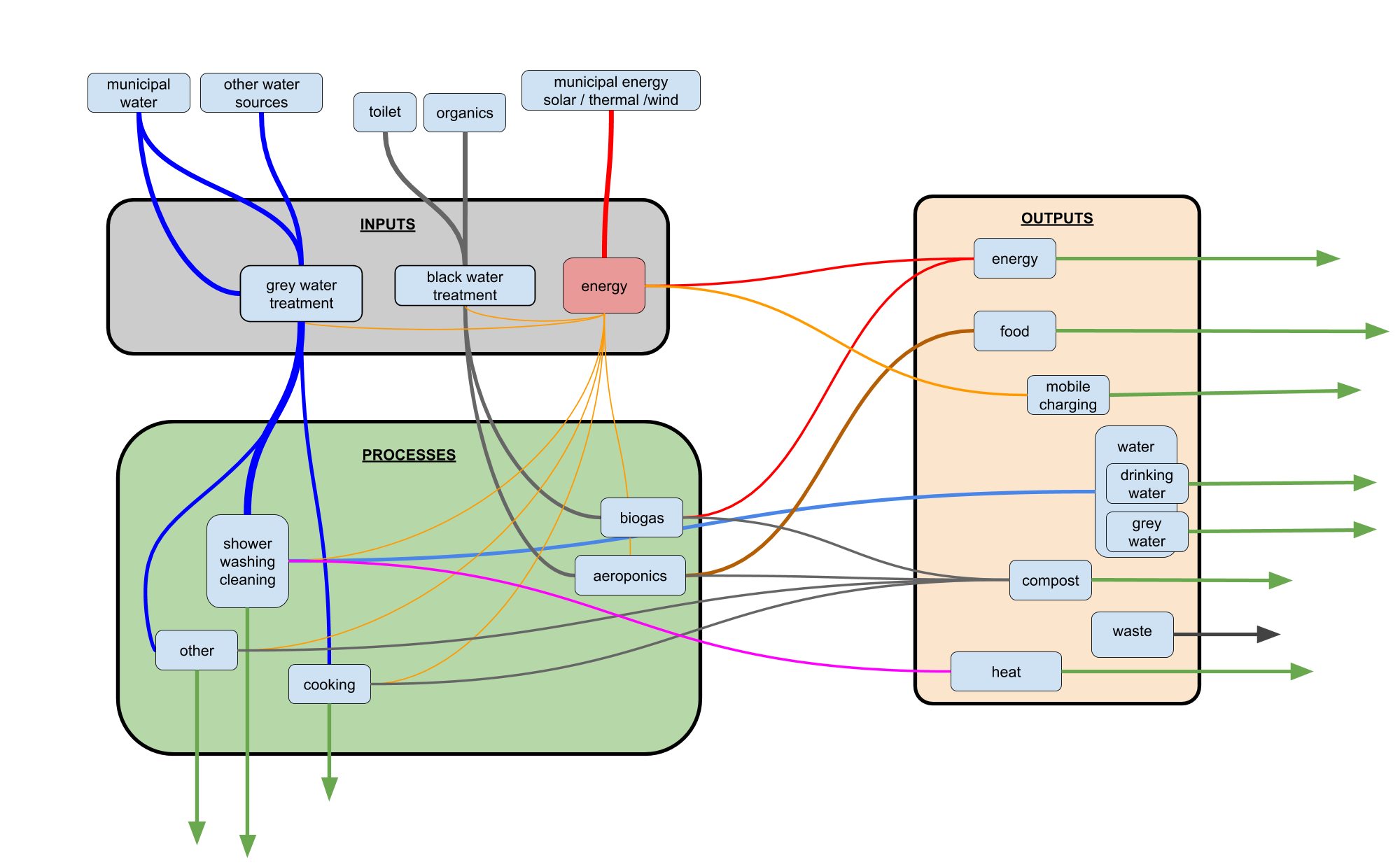 6.000 kg of biogas 
=80.000 kWh /day
Water recycle: 
400 m3/day
1.4 kg spinach/ person/month
3 l/person/day
Water use
700 m3/day
5.5 m3/day
Energy use:
20.000 kWh /day
Water loss: 300 m3/day
A business case
toilets are free to use 
community acceptance
gas / electricity 
drinking water
Business model canvas
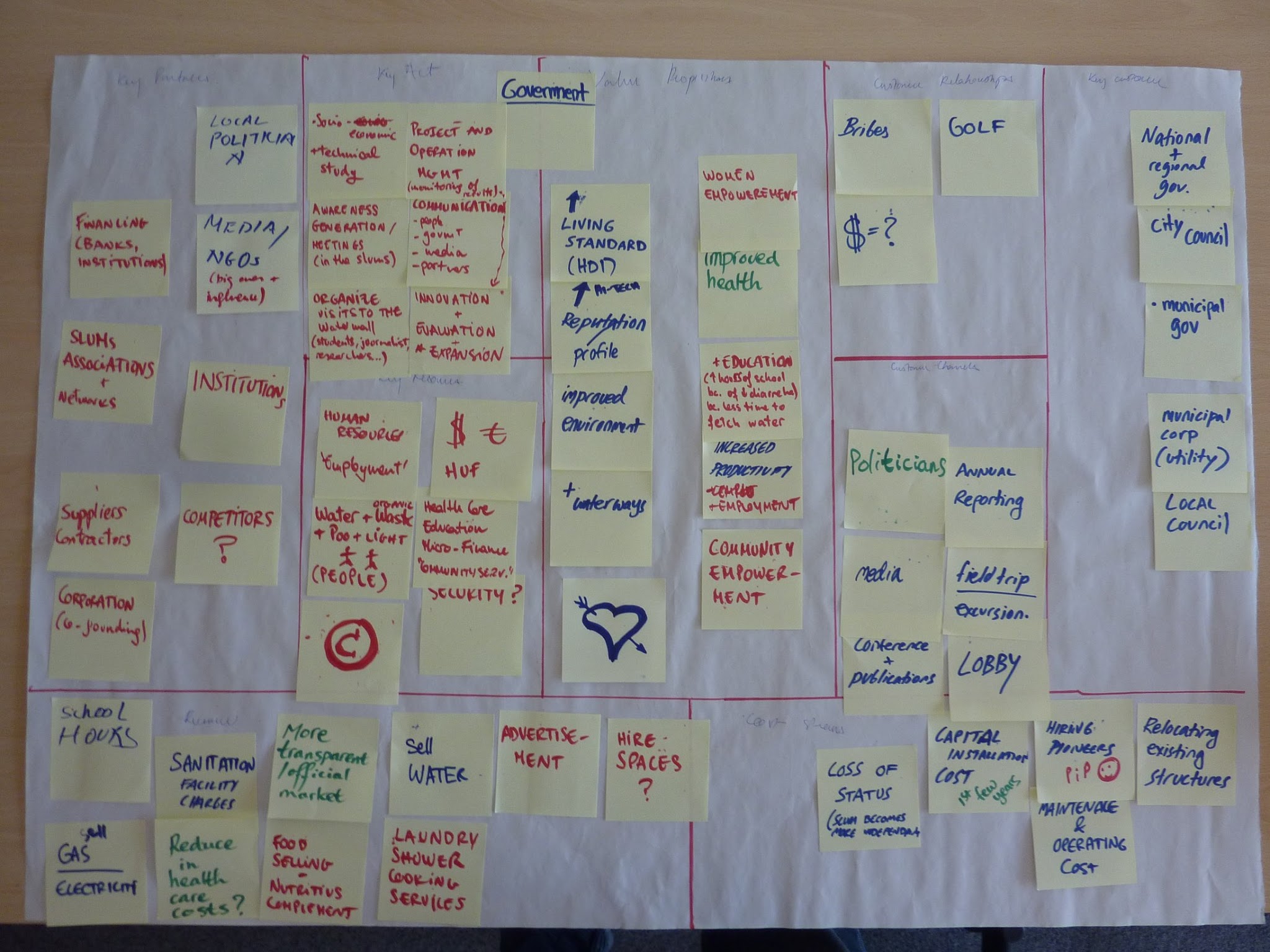 Value propositions
increased health
environment (surface water)
environment (sea, fish yields, oxygiun marine algae)
safety (health + personal)
reputation of the municipality (city)
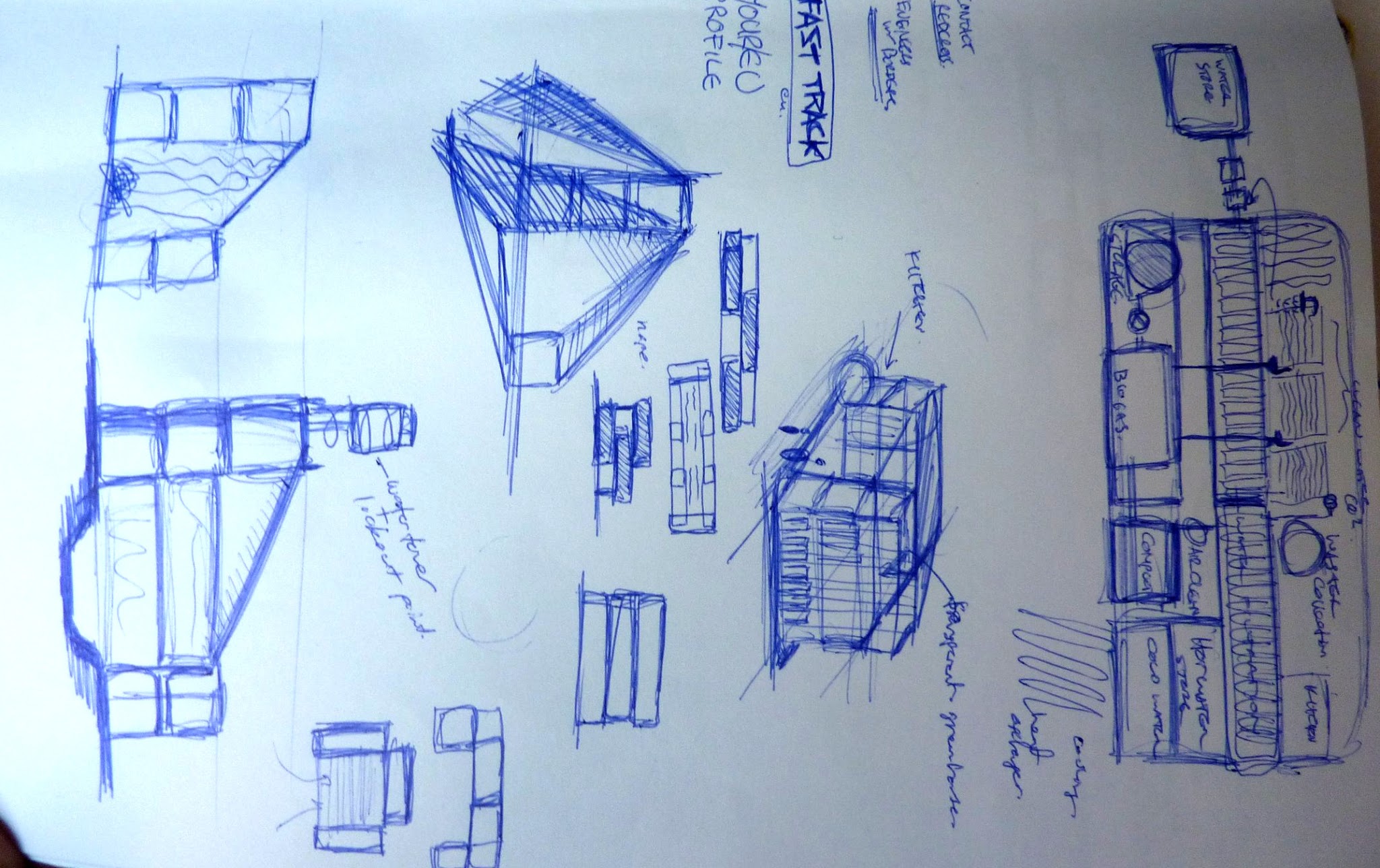 [Speaker Notes: Some sketches by Jason of a structure of shipping containers. You can build them, then ship them to the watermall place and connect them into the modular system.]
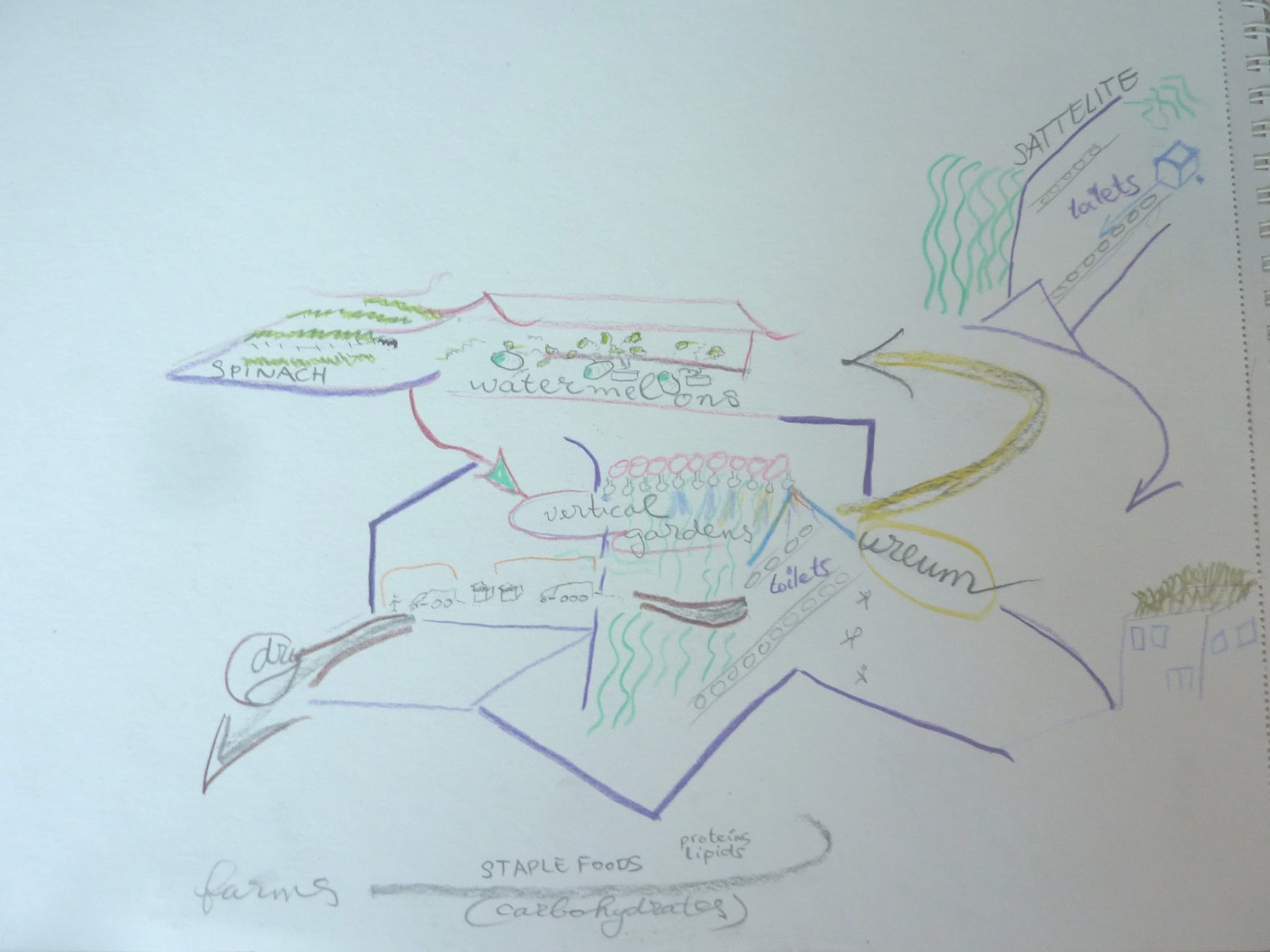 [Speaker Notes: Horizontal re-use of nitrogen and other nutrients (top, left) can be changed into vertical/hanging gardens. Here you see how dry faeces are transported to an offsite digester in minitrucks, to be used on farms, which closes the loop when grains, nuts and dairy also cofrom outside the city.]
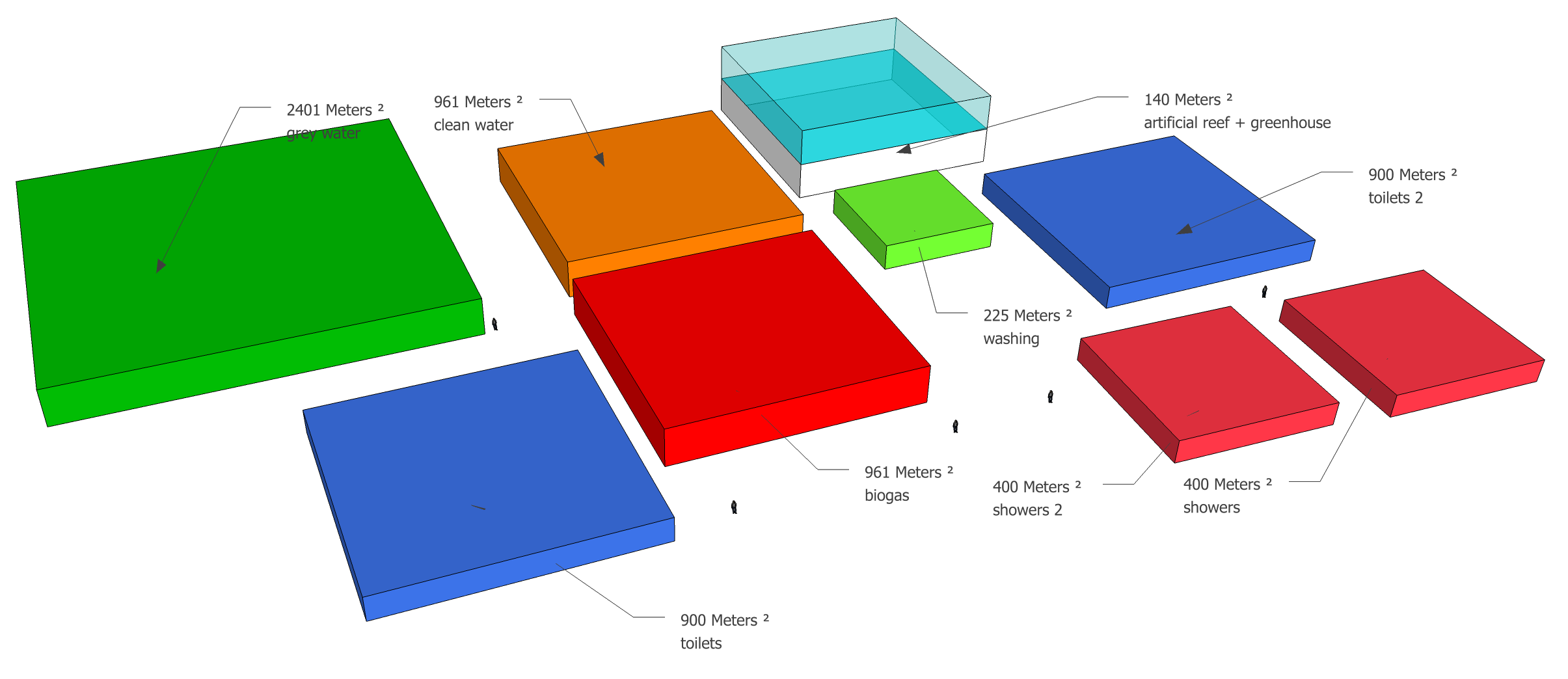 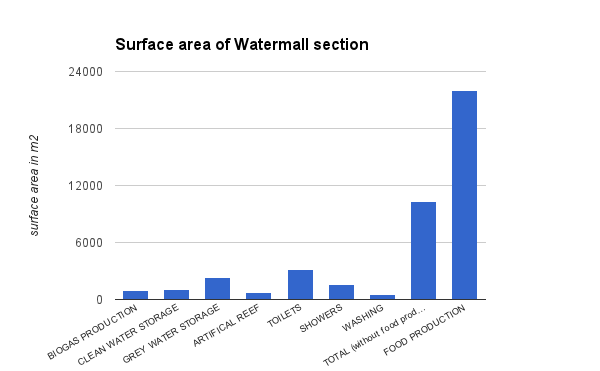 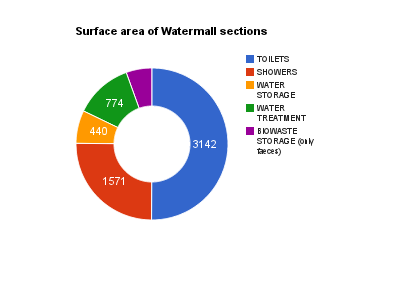 [Speaker Notes: Top right: surface area Watermall [digester, water storage, showers and toilets, grey water treatment, but without the food production] ---   Things we did not count in the surface area: washing machines, membrane filter for recycling grey water, compressor for biogas, biogas storage]]
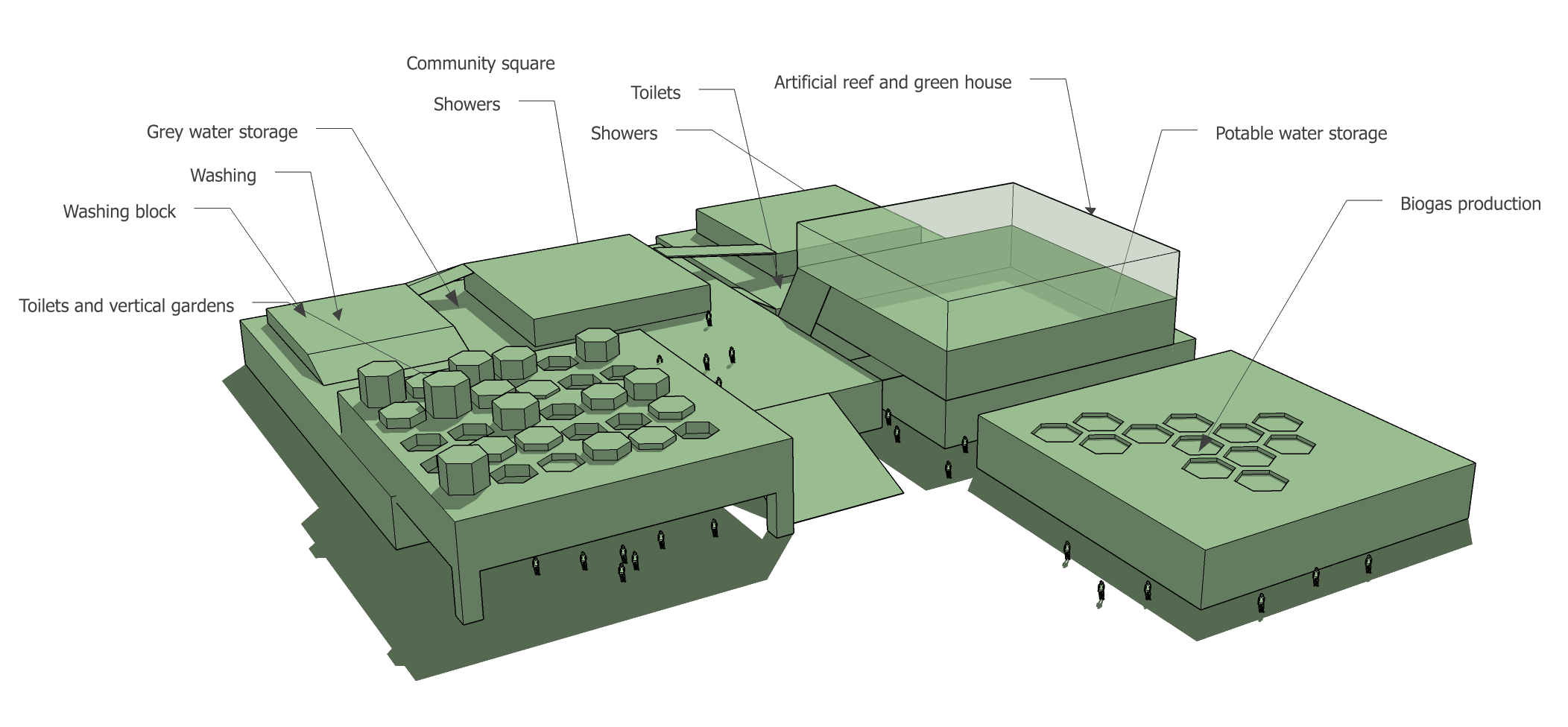 Dimensions (1)
Dimensions (3)
Population density: 
Kibera slum
1 Km   10 min
150 000
Read the Read Me file!
http://tinyurl.com/m2uco4s
thank you for READing ME!